B7 – Stromsparen – Leuchtmittel 			update 07.11.2022Stromsparen - Leuchtmittel

1. Leuchtmittel auswählen          		      neues Energielabel für Lampen
Mit der Auswahl der richtigen Beleuchtungsmittel lassen sich bis zu 90% der Stromkosten sparen   gültig ab 01.09.2021.	           		                     Neu		AltA)  Glüh- und Reflektorlampen :   sehr schlecht, 	EK= E	                Das alte A**      ist        das neue B    B)  Halogenlampen :                   	schlecht          	EK= C +  D ,	C)  Niedervolt- Halogenlampen:  unzureichend  	EK= B       diese 3 Leuchtmittel auswechselnD) Leuchtstofflampen :               	akzeptabel      	EK= A      ok, bei Lampentausch anderes Leuchtmittel wählenE) Energiesparlampen :             	gut, schädlich 	EK= A+      ok, aber Umweltschädlich nicht neu kaufenF) LED- Leuchmittel :                	hoch effizient  	EK= A++      beste Wahl, wo möglich einsetzen (halten10.000 Std.)HelligkeitWichtig ist der Lumenwert (Helligkeit), nicht die Wattzahl (Leistung)                                      .   25 Watt Glühbirne entspr.    215  -   230 lm 	  40 Watt Glühbirne entspr.    410  -   430 lm              Farbwiedergabe (Ra)   60 Watt Glühbirne entspr.    700  -   750 lm 	     Die Farbwiedergabe beschreibt wie das künstliche Licht   75 Watt Glühbirne entspr.    920  -   970 lm 	     die natürlichen Farben der Umgebung wiedergeben. 100 Watt Glühbirne entspr.  1300 - 1400 lm              Ra= 90 -100 ist exzellent         Ra= 80 – 89  ist sehr gut Auswahl der richtigen Lichtfarbe 	     Schaltfestigkeit und Aufhellzeit warm weiß	2700 – 3000 Kelvin  wohnlich 	     - Lampen sollten „schaltfest sein ! neutral weiß	3300 – 5000 Kelvin  Bürolicht           - Innerhalb kurzer Zeit ( max.10 Sek.) ihre max. Helligkeit tageslichtweiß	5000         Werkshallen etc.             Erreichen (bei billigen Energiesparlampen nicht der Fall )
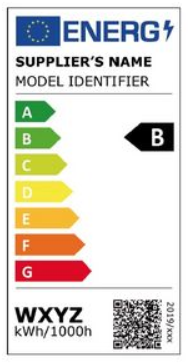 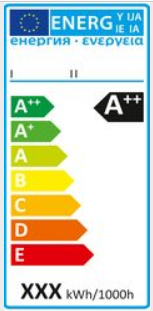 2. Leuchtmittel Kostenvergleich   bei 2 Std. tägl. Nutzung
Glühlampe      Energiesparlampe     Leuchtstoffröhre   Halogenlampe    Reflektorlampe		


Glühlampen:  		         LED- Lampen:           Kosten     Brennzeit          Kosten     Ersparnis                Birnenform	E 27        60 Watt       9,0 Watt	806 Lm       8,90 €      2h/Tg.x365Tg.   10,20 €	 8,67 €
Tropfenform	E 14        25 Watt       4,0 Watt	240 Lm       3,60 €      2h/Tg.x365Tg.     4,25 €	 3,57 €
Reflektor:	GU 10     50 Watt       5,0 Watt	470 Lm       5,90 €      2h/Tg.x365Tg.     8,50 €	 7,65 € 	GU 10     35 Watt       4,0 Watt	350 Lm       5,30 €      2h/Tg.x365Tg.     5,95 €	 5,27 € 	GU 5,3    35 Watt       4,0 Watt	260 Lm       5,30 €      2h/Tg.x365Tg.     5,95 €	 5,27 €Die Kosten für den Tausch auf LED- Lampe amortisiert sich innerhalb von einem Jahr, bei längerer Nutzung in ein paar Monaten und spart danach richtig Geld.
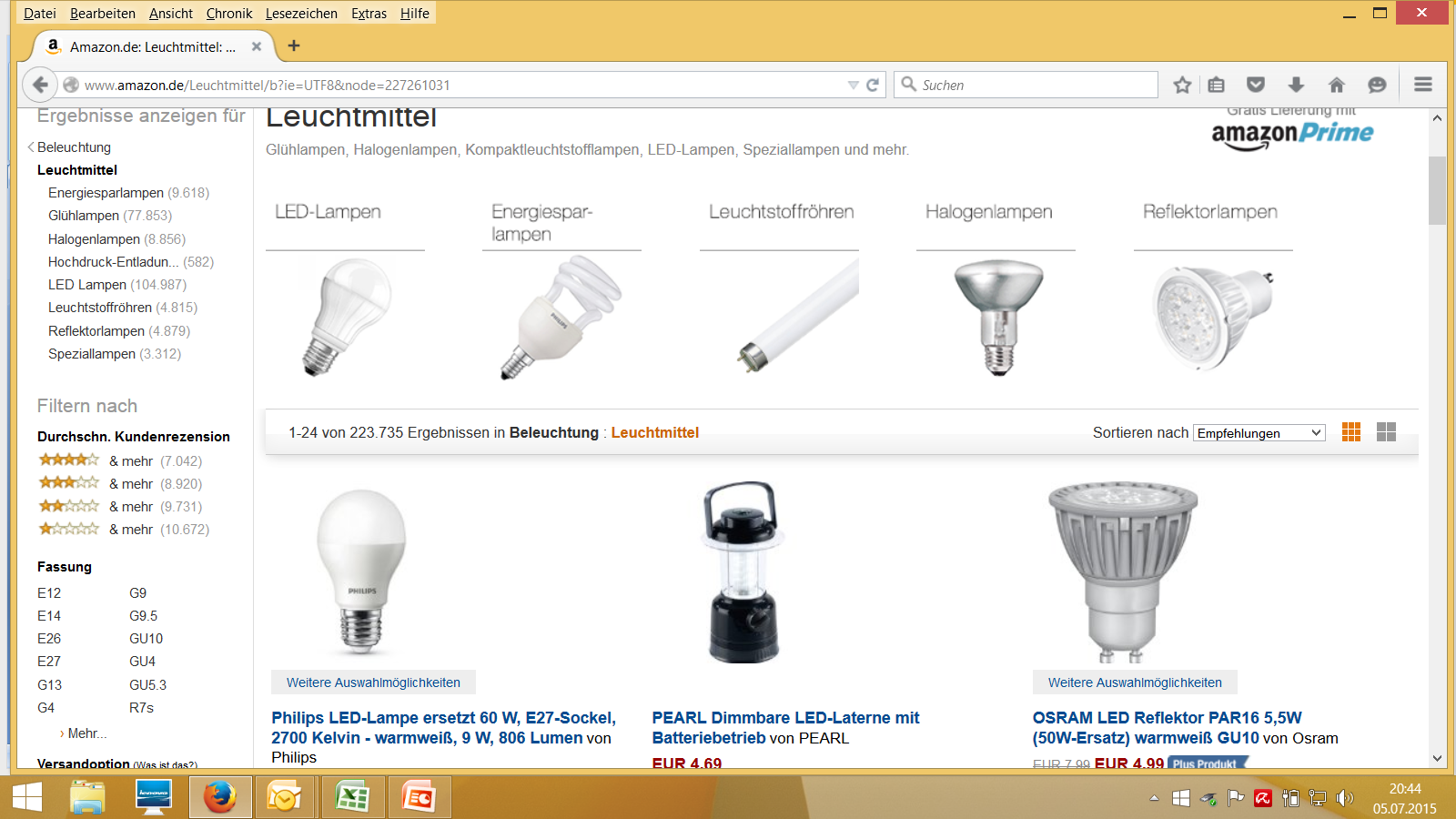